Day 2 – Renaissance Art!
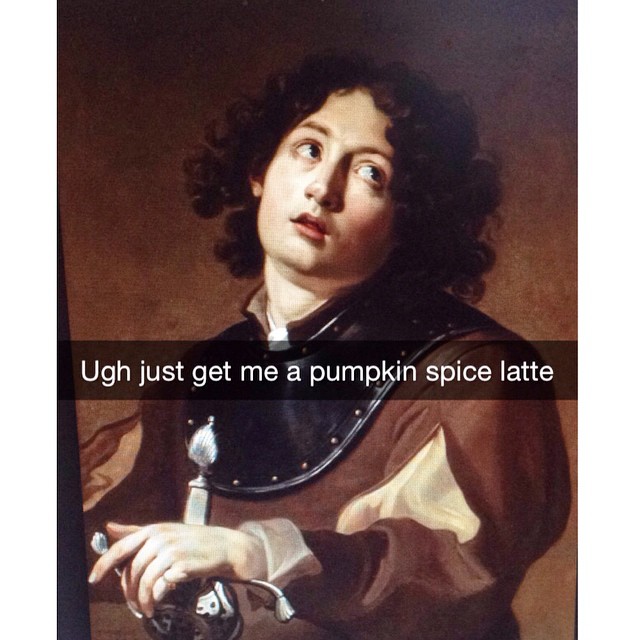 III. Renaissance Art
A. At first, Church was primary patron of the arts 
B. With more private patrons, art moved from solely religious works to some secular/classical themes
C. Art became more realistic- studying of perspective and using humanistic views to paint
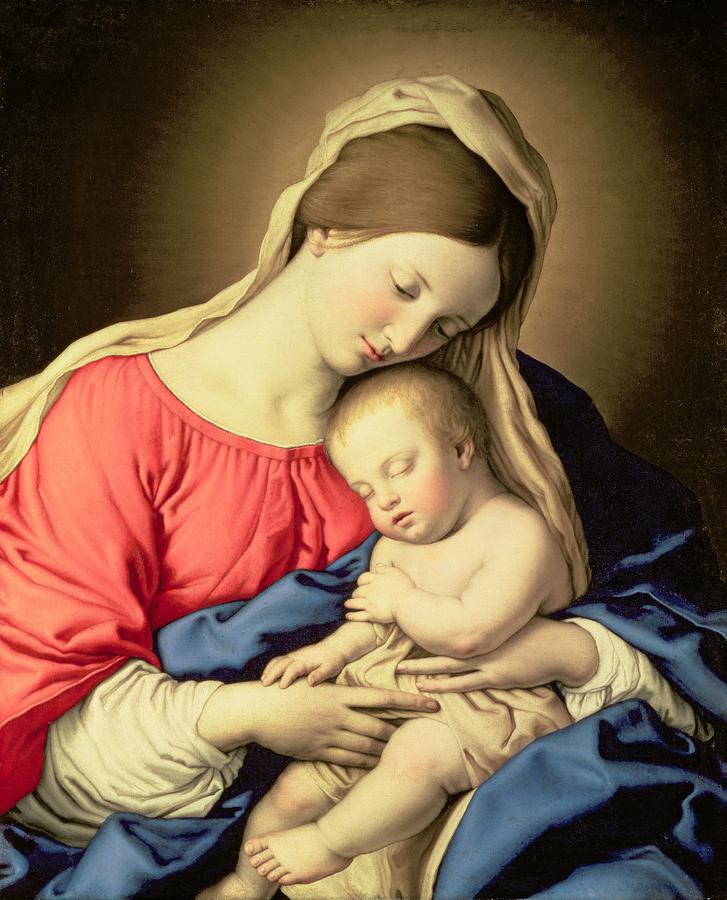 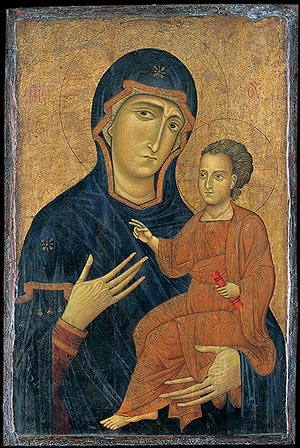 Renaissance- Mary & baby Jesus
Middle Ages- Mary & baby Jesus
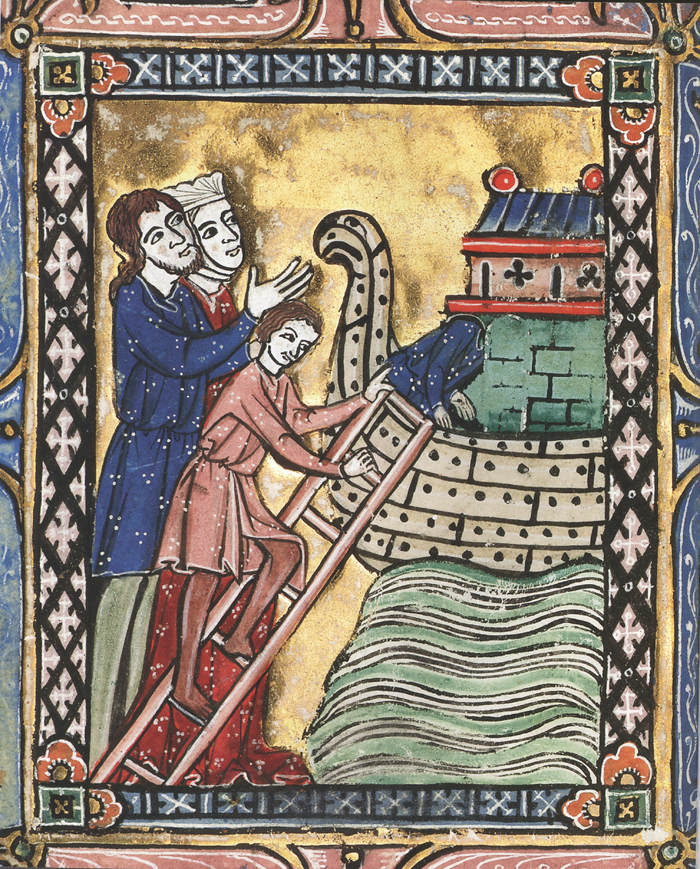 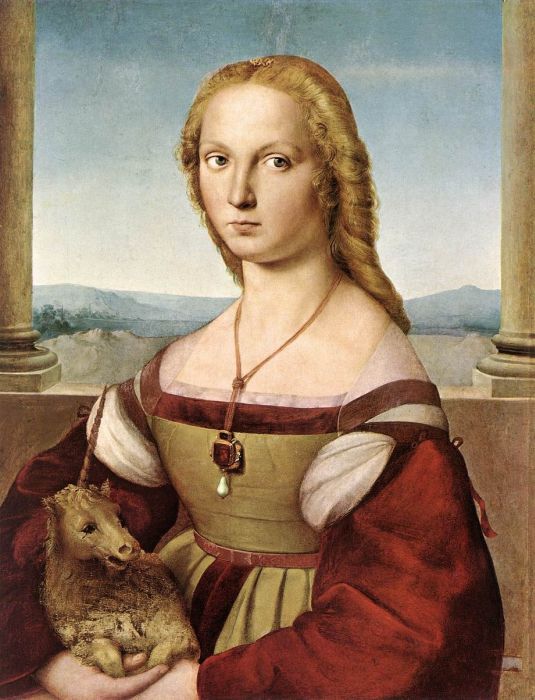 D. Major artists
1. Donatello- most known for bronze sculpture of David 
2. Leonardo Da Vinci- known as “The Renaissance Man”: he sculpted, invented, studied math, science, and anatomy, and painted famous works like the Last Supper and the Mona Lisa
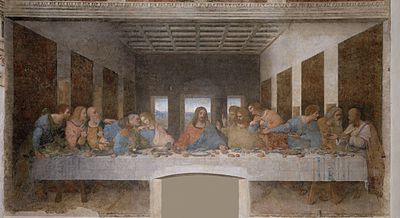 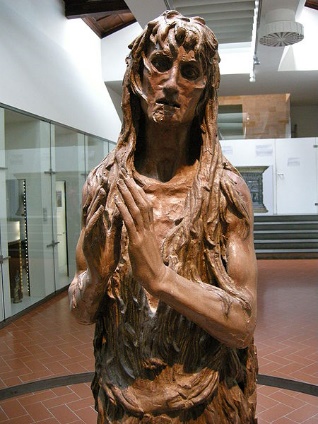 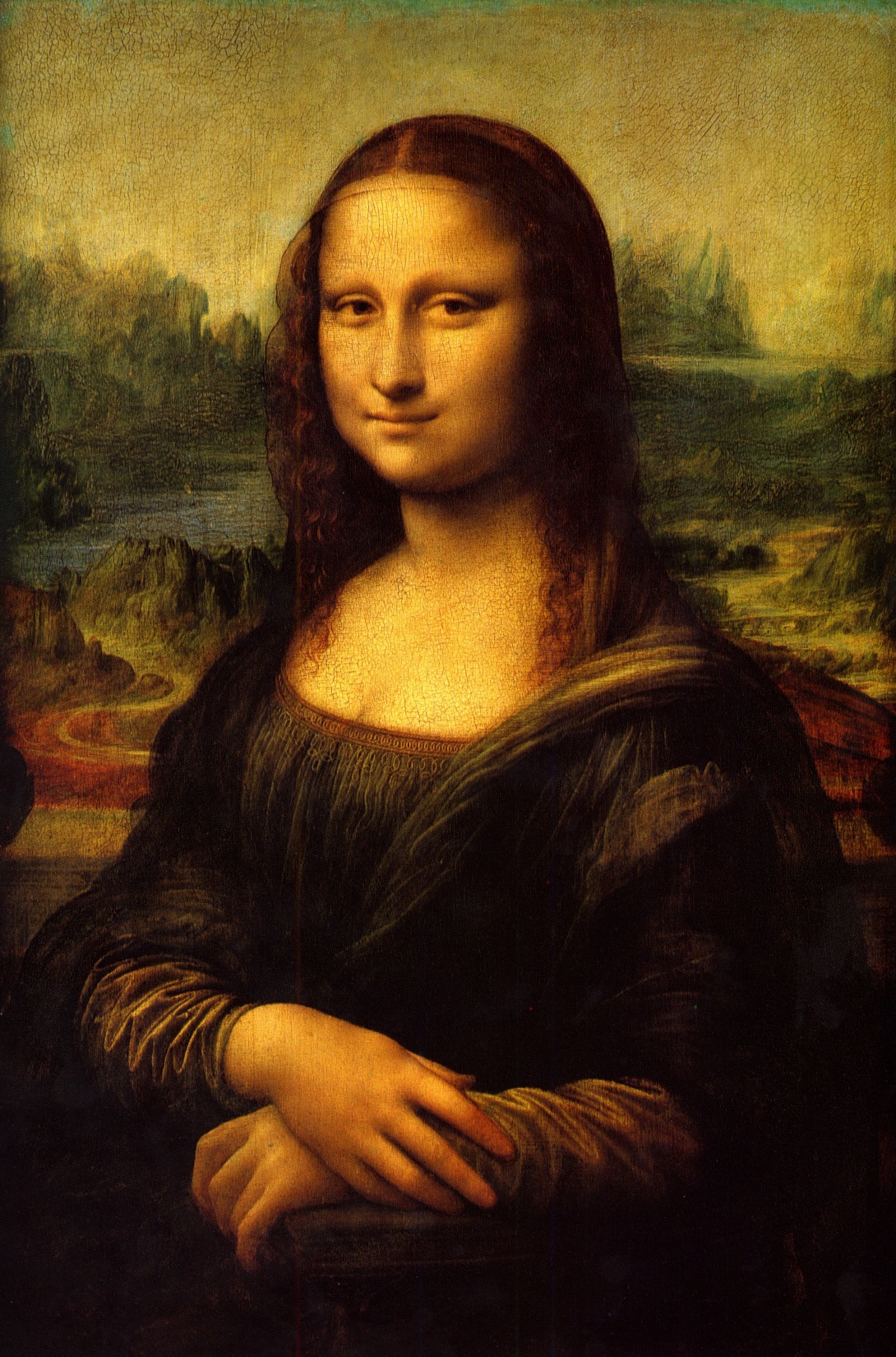 3. Raphael
4. Michelangelo- Sculpted, painted frescos on the ceiling of the Sistine Chapel
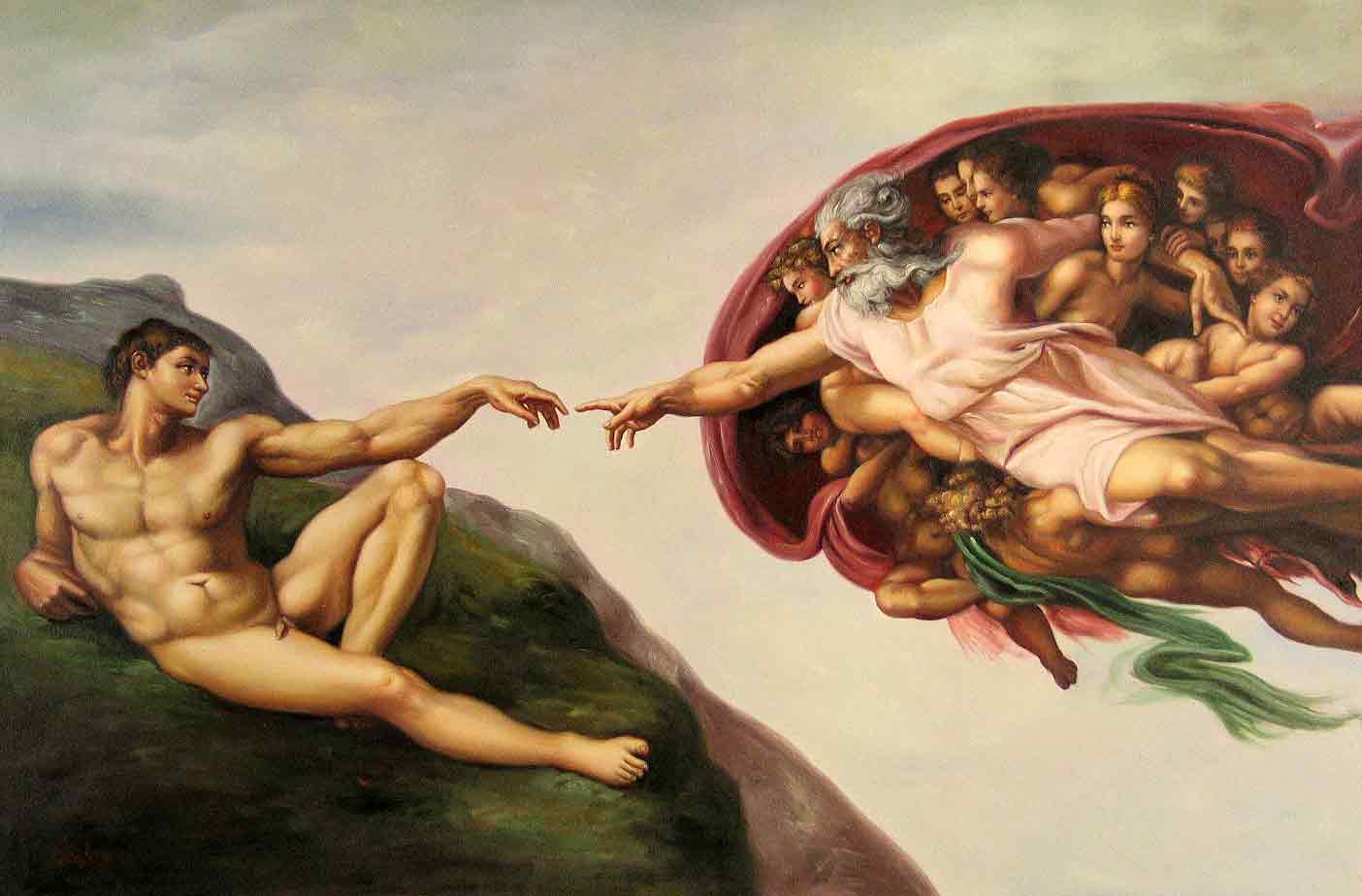 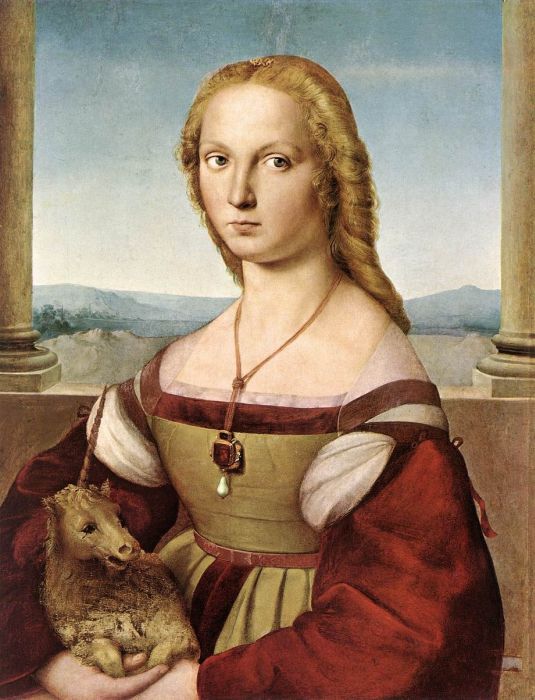 Raphael’s The Madonna
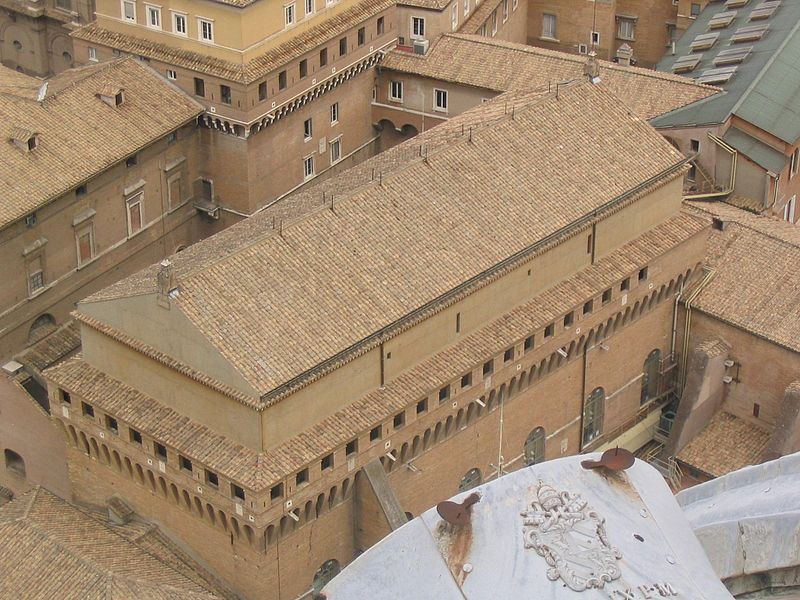 Exterior of the Sistine Chapel
IV. Printing Revolution
A. Before printing press, texts had to be hand copied so books were rare and expensive
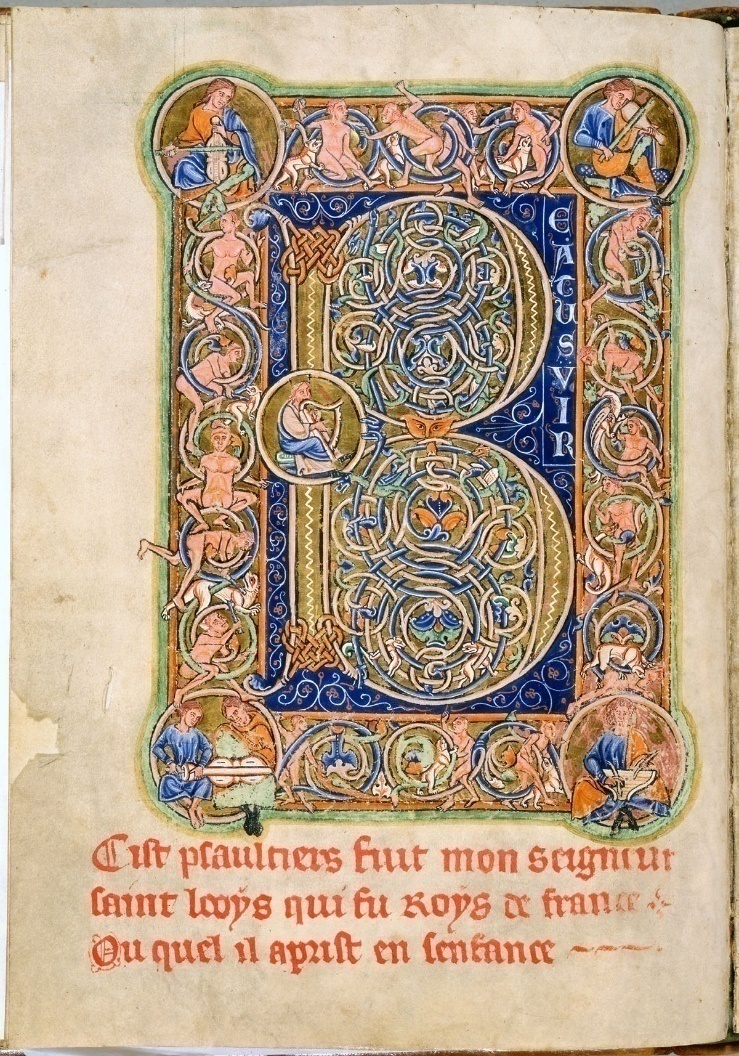 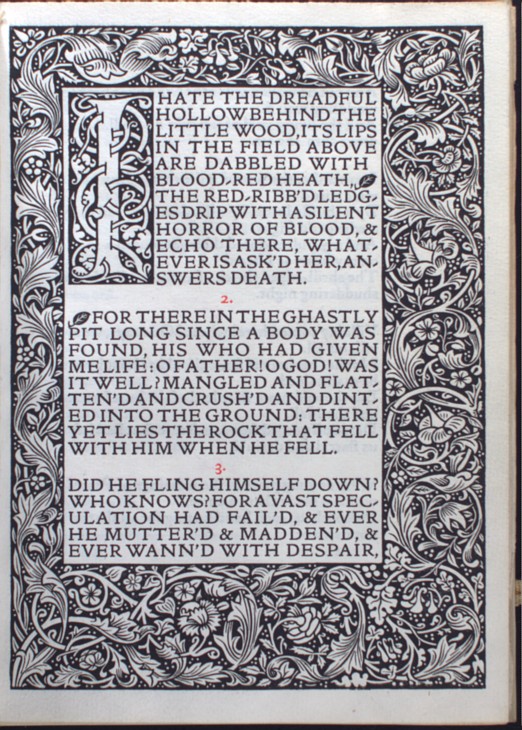 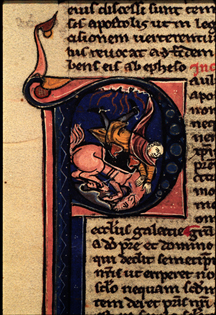 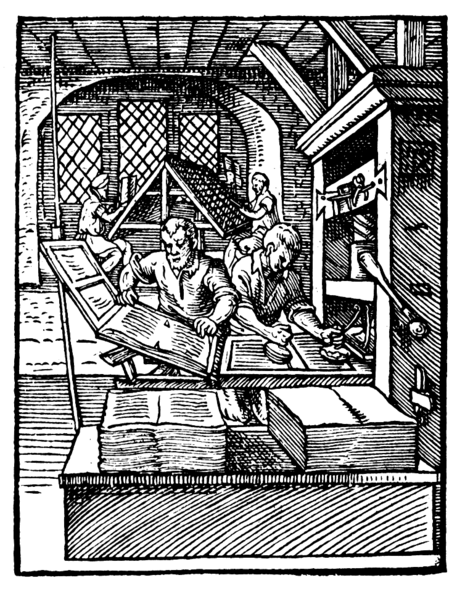 B. Johannes Guttenberg
1. Invented a movable type printing press
2. First printed book was the Bible (1,282 pages!)
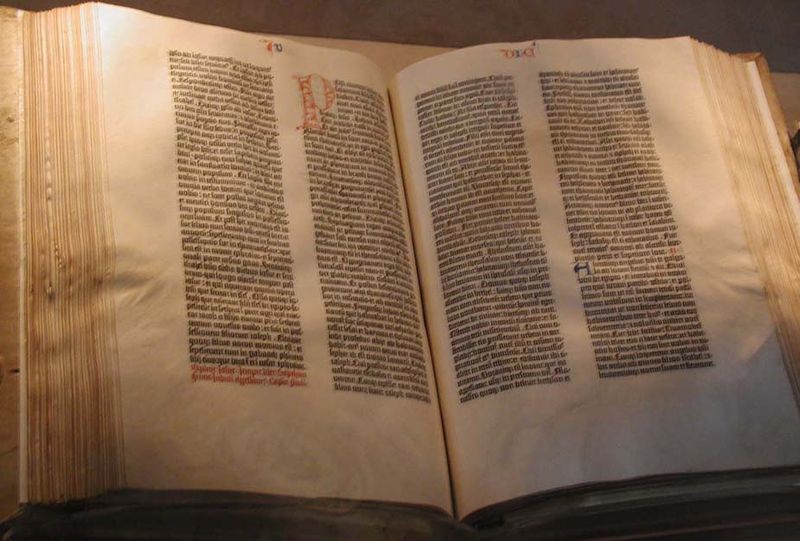 C. Effects of the printing press
1. Greater access to ancient texts
2. Widespread learning
3. New ideas could spread quickly
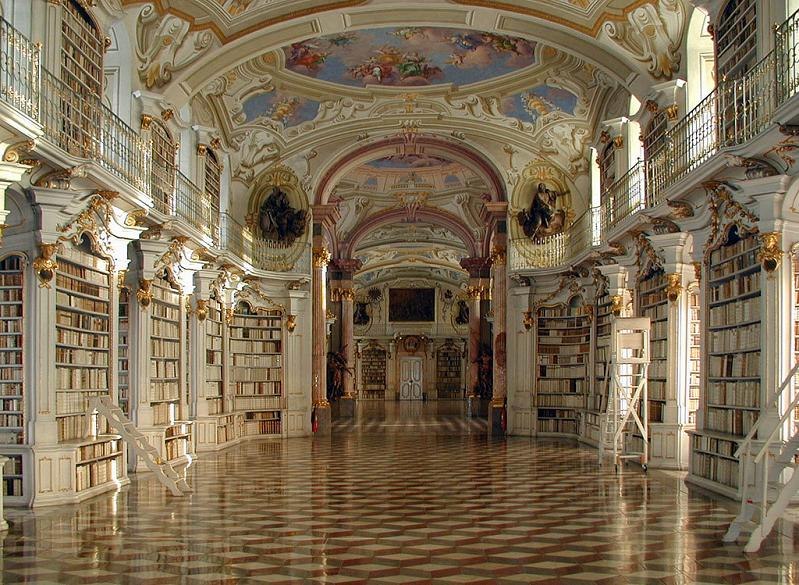 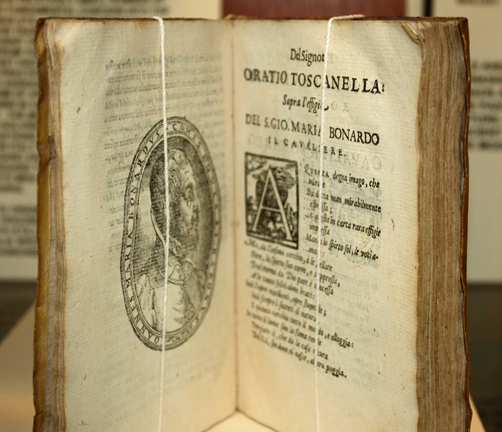 V. Northern Renaissance Writers
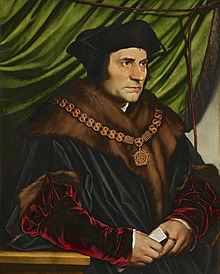 A. Christian Humanists
1. Believed reading classics/early Christian texts would make them more religious
2. Thomas More - wrote Utopia, a book about an ideal humanistic society meant to criticize the English gov’t
3. Erasmus- critic of the Catholic Church, but did not want to split church; wanted to reform it from within
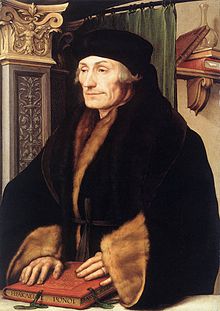 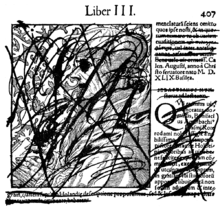 B. William Shakespeare
1. The greatest English writer of plays and poems
2. Invented thousands of English words and phrases
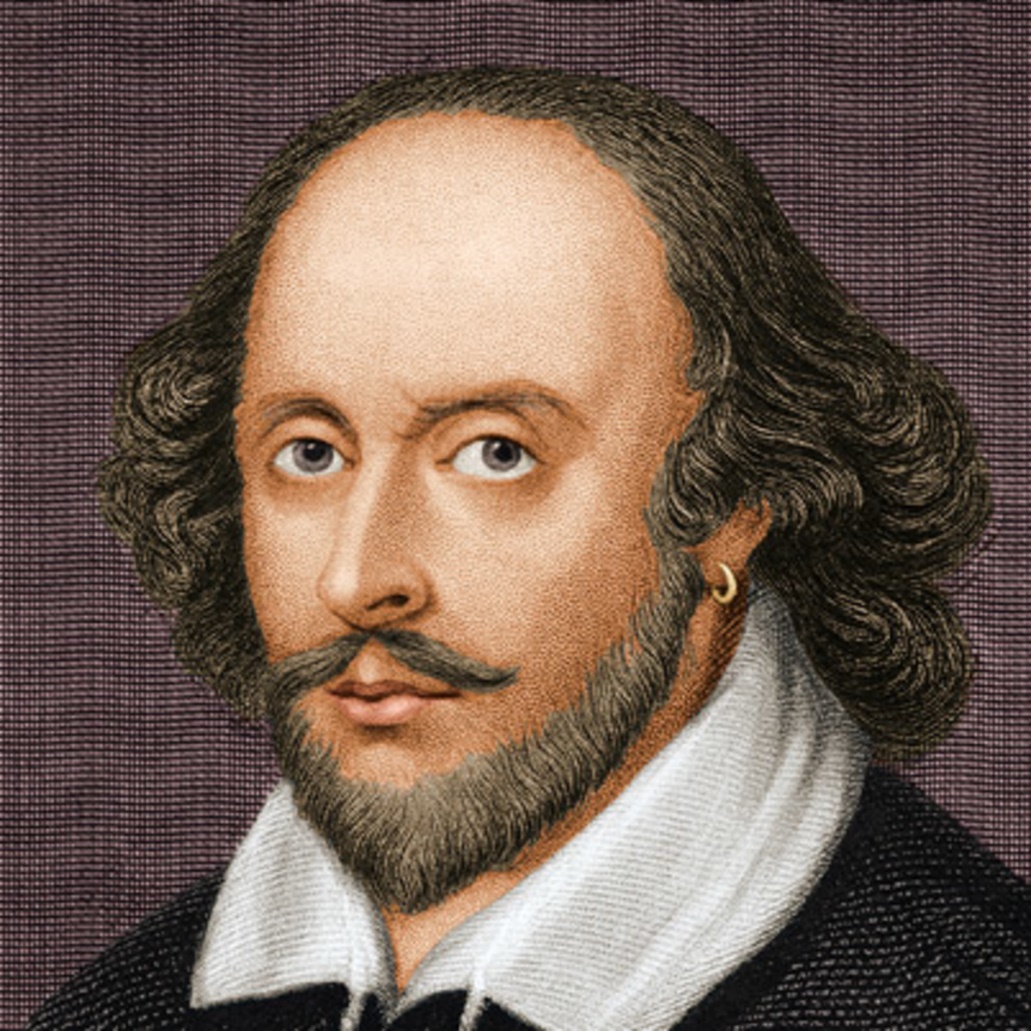 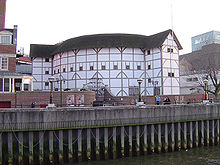 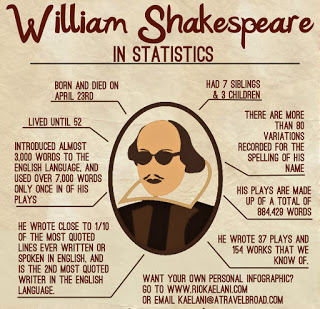